The External Environment
Organization Theory and Design
Twelfth Edition
Richard L. Daft
©2017 Cengage Learning. All Rights Reserved. May not be scanned, copied or duplicated, or posted to a publicly accessible website, in whole or in part.
The Organization Environment
All the elements that exist outside the boundary of the organization

Potential to affect all or part of the organization
Domain is the chosen environmental field of action
Sectors or subdivisions that contain similar elements
2
©2017 Cengage Learning. All Rights Reserved. May not be scanned, copied or duplicated, or posted to a publicly accessible website, in whole or in part.
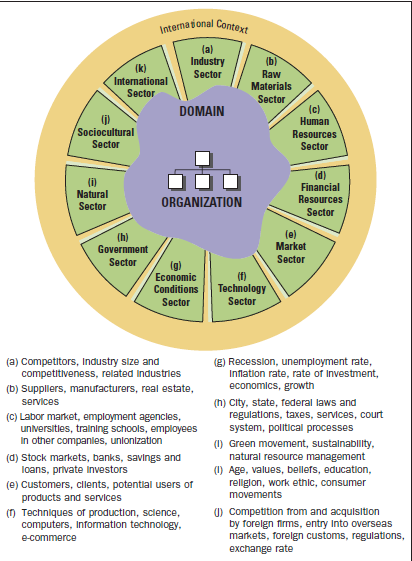 An Organization’s Environment
3
©2017 Cengage Learning. All Rights Reserved. May not be scanned, copied or duplicated, or p333osted to a publicly accessible website, in whole or in part.
The Task Environment
Sectors that the organization interacts with directly to achieve goals
Industry Sector
Raw Materials Sector
Market Sector
Human Resources Sector
International Sector
4
©2017 Cengage Learning. All Rights Reserved. May not be scanned, copied or duplicated, or posted to a publicly accessible website, in whole or in part.
General Environment
Sectors that indirectly impact a firm
Government sector: regulation
Natural sector: sustainability
Sociocultural sector: working conditions
Economic conditions: global recession
Technology sector: massive and constant changes
Financial resources: important to entrepreneurs
5
©2017 Cengage Learning. All Rights Reserved. May not be scanned, copied or duplicated, or posted to a publicly accessible website, in whole or in part.
International Environment
Can directly affect many organizations
Has grown in importance
International events influence domestic sectors of the environment
All organizations face domestic and global uncertainty
6
©2017 Cengage Learning. All Rights Reserved. May not be scanned, copied or duplicated, or posted to a publicly accessible website, in whole or in part.
The Changing Environment
As the environment becomes more complex,  
Events become less stable
Financial resources become less available
The level of uncertainty increases

The environment influences organizations
Need for information changes
Need for resources changes
©2017 Cengage Learning. All Rights Reserved. May not be scanned, copied or duplicated, or posted to a publicly accessible website, in whole or in part
7
Elements of Uncertainty
Uncertainty: lack of  sufficient information about environmental factors
Complexity: number and dissimilarity of  external elements
Dynamism: whether the organization operates in a stable or unstable environment
8
©2017 Cengage Learning. All Rights Reserved. May not be scanned, copied or duplicated, or posted to a publicly accessible website, in whole or in part.
Factors Causing Uncertainty
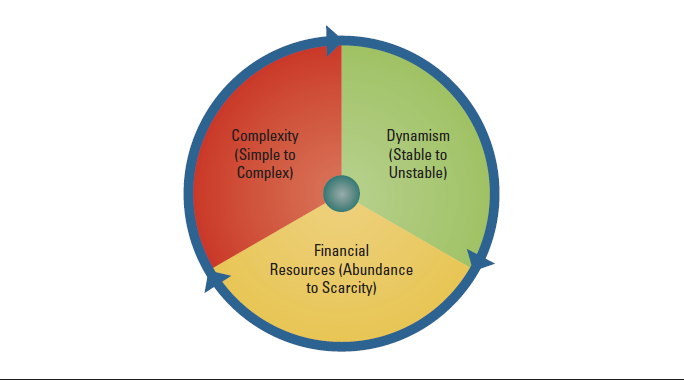 9
©2017 Cengage Learning. All Rights Reserved. May not be scanned, copied or duplicated, or posted to a publicly accessible website, in whole or in part.
Dimensions of  Environmental Uncertainty
Simple, stable environment: uncertainty is low
Complex, stable environment: greater uncertainty
Simple, unstable environment: even greater uncertainty
Complex, unstable environment: greatest uncertainty
10
©2017 Cengage Learning. All Rights Reserved. May not be scanned, copied or duplicated, or posted to a publicly accessible website, in whole or in part.
Framework for Assessing Environmental Uncertainty
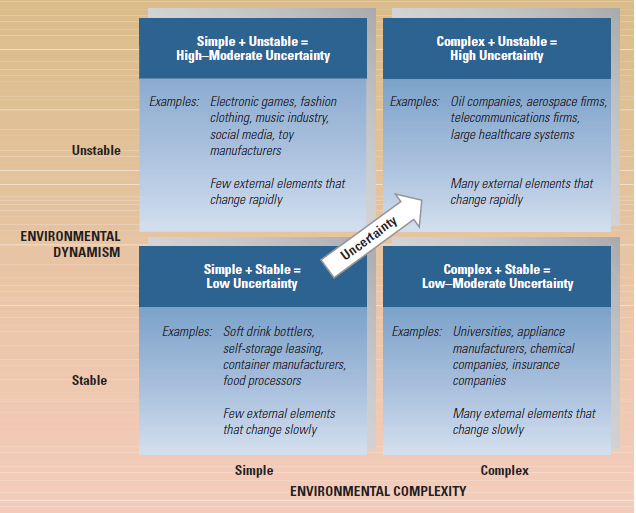 11
©2017 Cengage Learning. All Rights Reserved. May not be scanned, copied or duplicated, or posted to a publicly accessible website, in whole or in part.
Adapting to Complexity and Dynamism
Organizations need the right fit between internal structure and the external environment
Adding Positions and Departments
Building Relationships
Boundary-spanning roles
Business intelligence
Differentiation and Integration
Organic vs. Mechanistic Management Process
Planning, Forecasting, and Responsiveness
12
©2017 Cengage Learning. All Rights Reserved. May not be scanned, copied or duplicated, or posted to a publicly accessible website, in whole or in part.
Organizational Departments Differentiate to Meet Needs of Sub-environments
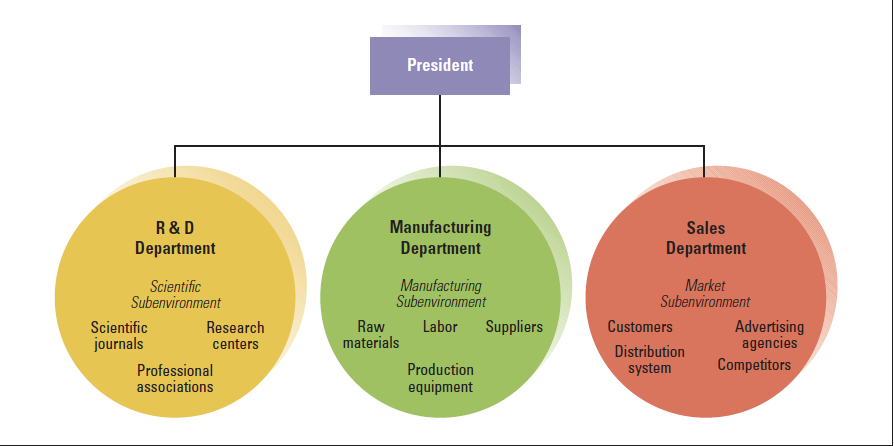 13
©2017 Cengage Learning. All Rights Reserved. May not be scanned, copied or duplicated, or posted to a publicly accessible website, in whole or in part.
Different Goals and Orientations among Departments
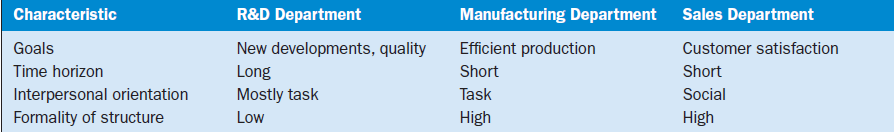 14
©2017 Cengage Learning. All Rights Reserved. May not be scanned, copied or duplicated, or posted to a publicly accessible website, in whole or in part.
Environmental Uncertainty and Organizational Integrators
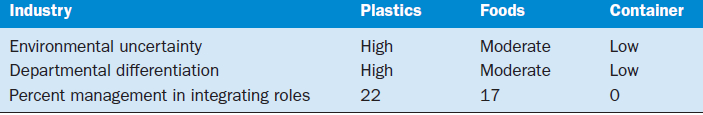 15
©2017 Cengage Learning. All Rights Reserved. May not be scanned, copied or duplicated, or posted to a publicly accessible website, in whole or in part.
Mechanistic and Organic Forms
Employees contribute to the common task of the department
Tasks are adjusted and redefined through teamwork
Less hierarchy of authority and control
Knowledge and control of tasks are located anywhere in the organization
Communication is horizontal
Tasks are specialized
Tasks are rigidly defined
Strict hierarchy of authority and control
Knowledge and control of tasks are centralized
Communication is vertical
16
©2017 Cengage Learning. All Rights Reserved. May not be scanned, copied or duplicated, or posted to a publicly accessible website, in whole or in part.
Contingency Framework for Uncertainty and Organizational Responses
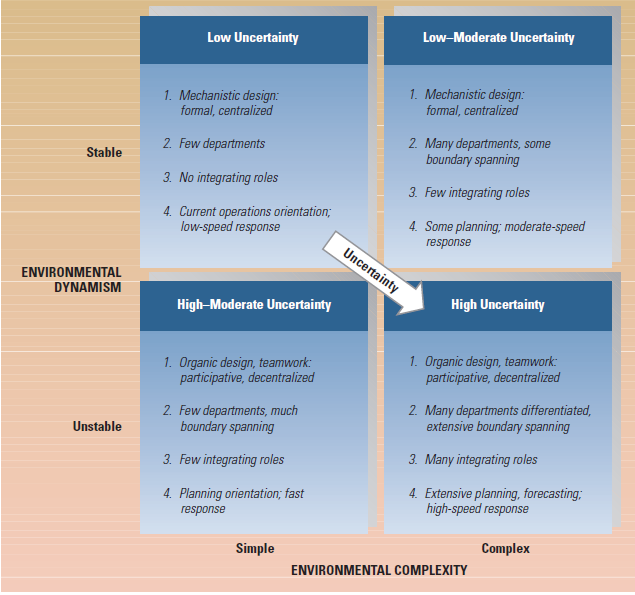 17
©2017 Cengage Learning. All Rights Reserved. May not be scanned, copied or duplicated, or posted to a publicly accessible website, in whole or in part.
Dependence on Financial Resources
Resource-dependence perspective means organizations depend on the environment
Strive to acquire control over resources to minimize dependence
Organizations are vulnerable if resources are controlled by other organizations
Minimize vulnerabilities
Will team up with others when resources are scarce
18
©2017 Cengage Learning. All Rights Reserved. May not be scanned, copied or duplicated, or posted to a publicly accessible website, in whole or in part.
Influencing Financial Resources
Balance linkages and independence
Reach out and change or control elements in the environment
Establish favorable relationships with key  
      elements of the environment

Shape the environment by influencing key 
      sectors
19
©2017 Cengage Learning. All Rights Reserved. May not be scanned, copied or duplicated, or posted to a publicly accessible website, in whole or in part.
Organizing Strategies for Controlling the External Environment
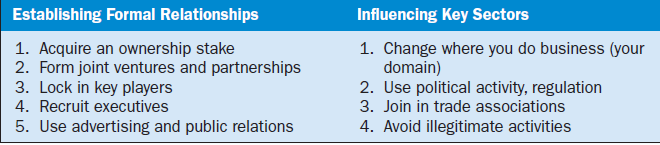 20
©2017 Cengage Learning. All Rights Reserved. May not be scanned, copied or duplicated, or posted to a publicly accessible website, in whole or in part.
Environmental Characteristics and Organizational Actions
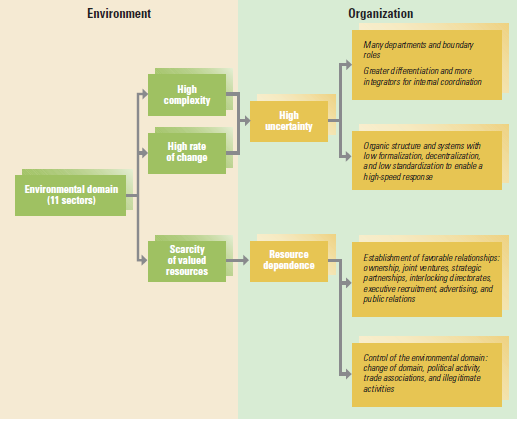 21
©2017 Cengage Learning. All Rights Reserved. May not be scanned, copied or duplicated, or posted to a publicly accessible website, in whole or in part.
Design Essentials
Dynamism and complexity have major 
    implications for organizations

Organizational environments differ regarding    
    uncertainty and resource dependence

The goal for organizations is managing  
    efficiencies and survival
22
©2017 Cengage Learning. All Rights Reserved. May not be scanned, copied or duplicated, or posted to a publicly accessible website, in whole or in part.
Design Essentials
Managers must understand how the  
    environment influences the structure and                  
    functioning of an organization

When risk is great, organizations can establish linkages to maintain a supply of resources

Organizations can learn and adapt to the    
     environment and change and control the   
     environment
©2017 Cengage Learning. All Rights Reserved. May not be scanned, copied or duplicated, or posted to a publicly accessible website, in whole or in part.
23